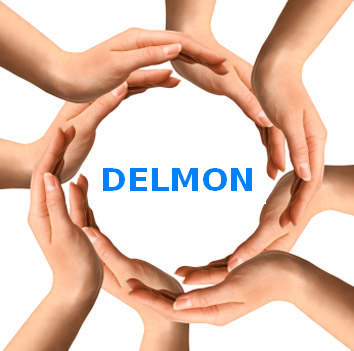 CATÁLOGO DELMON INIESTA S.COOP.
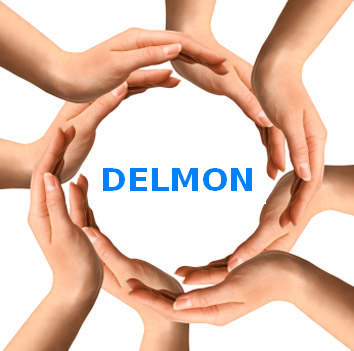 PULSERAS
REF: 1
DESCRIPCION: pulseras artesanales de hilos de plástico , cuero y lana. Pulseras trenzadas y cuadradas.


ENVASE:

PRECIO: 0.50 $
CHAMPIÑÓN.
REF.: 2

DESCRIPCIÓN:
Laminado Bote 3KG.4€ (LATA)
LAMINADO BOTE ½ KG.2€ (LATA)
ENTERO BOTE 3KG. 5€ (LATA)
ENTERO BOTE ½ KG. 3 € (LATA)
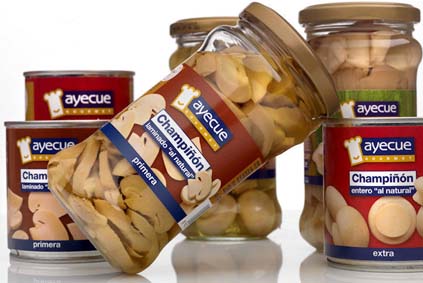 Tacos bañados en chocolate:
Ref.: 3
Descripción: Dulces de hojaldre bañados en chocolate	
Envase: Caja de cartón (12 unidades)
Precio: 3,5€
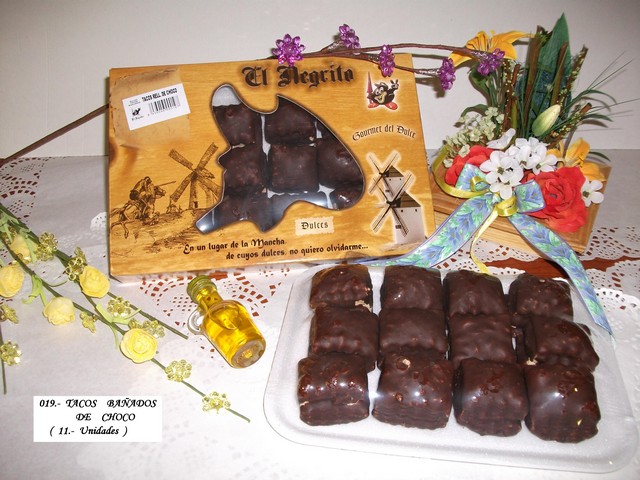 Molinos manchegos
Ref.: 4
Descripción: Bollos rellenos de chocolate	
Envase: Caja de cartón (16 unidades)
Precio:3,5€
Rollitos de vino
Ref.:
Descripción: Rollos de vino con azúcar
Envase: Caja de cartón (20 unidades)
Precio:3€
Hojaldre Manchego
Ref.:
Descripción: Dulce de hojaldre con azúcar glass
Envase: Caja cartón (12 unidades	)
Precio:3,5€
AJO  MORTERUELO
REF: 5

DESCRIPCIÓN: Son algunos de los platos típicos de la gastronomía conquense. El Morteruelo es un guiso de hígados de animales de caza.

ENVASE: lata. Peso: 430g

PRECIO: 6 euros
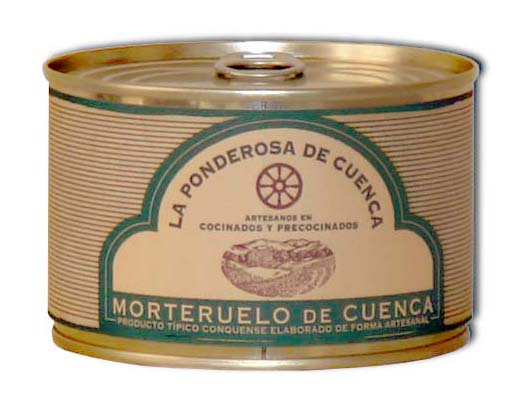 QUESO
REF:6

DESCRIPCIÓN: Queso de oveja, curado

ENVASE: envasado al vacío.

PRECIO:15€ /K
QUESO
REF: 7

DESCRIPCIÓN: Queso de oveja, semicurado.

ENVASE: envasado al vacío.

PRECIO:13€ /K
MIEL DE ROMERO
REF: 8

DESCRIPCIÓN: Producida del néctar de la flor de romero (Romarinus oficinalis L.). Es estimulante en general y actúa contra las enfermedades hepáticas, epilepsia, reumatismo, gota, cirrosis, debilidad, parálisis, vértigos, síncopes, acidez, úlceras de estómago y duodeno, etc. En caliente, se aplica para calmar dolores musculares. Es una miel aromática de mesa.

ENVASE: es de cristal de 1kg 


PRECIO: 7,5 Euros
RESOLI
REF: 9

DESCRIPCIÓN: licor de origen árabe, típico de Cuenca. Es una bebida con un sabor muy característico y se suele tomar solo o con hielo tras las comidas y muchas veces acompañado de dulces, como el también típico de Cuenca alajú.


ENVASE: de cerámica de 33 cl.


PRECIO:5€